An international context in higher education – outside the ENL world
Diane Pilkinton-Pihko, Ph.D.
10/6/2015
1
Definitions
ELF – English as a lingua franca
     A contact language 
     among users with different L1s 
     who choose English for communication
Also known as …
   English as an international language
English as a world language
English as a global language

EMI – English-medium instruction
      Educational instruction via ELF
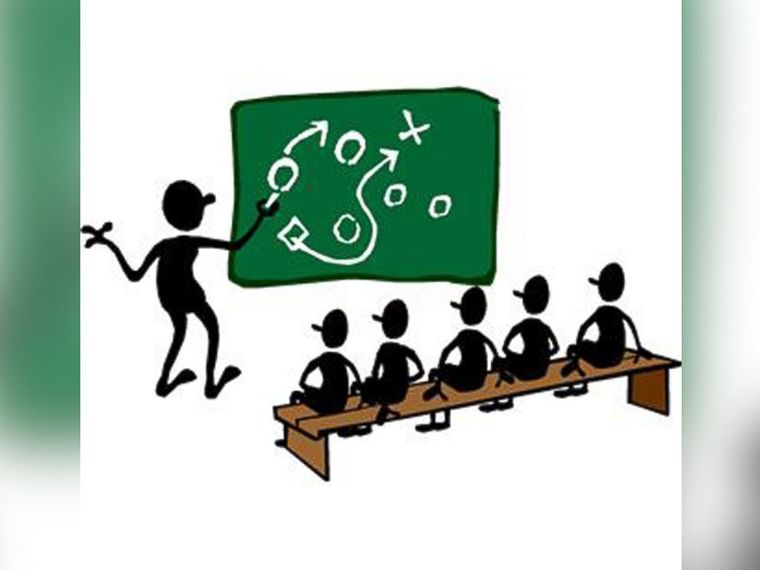 Diane Pilkinton-Pihko, Ph.D.
10/6/2015
2
Motivation
The native speaker as the measure for all Englishes?
Diane Pilkinton-Pihko, Ph.D.
10/6/2015
3
Context
Internationalization of higher education
    English-medium instruction (EMI) 
    Job demands of lecturers changed
    

Aalto University -  EMI / quality control
    Pilot-mentoring program
    Pilot-certification assessment (optional)
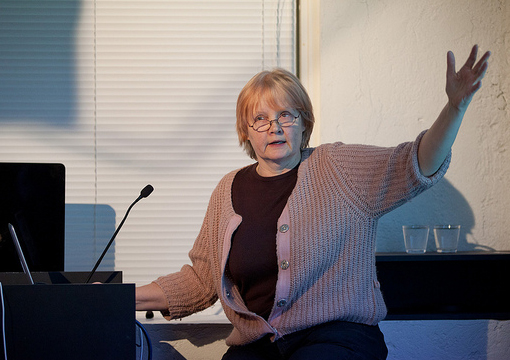 Diane Pilkinton-Pihko, Ph.D.
10/6/2015
4
Diane Pilkinton-Pihko, Ph.D.
10/6/2015
5
The Problem
Their assessment criteria
General language ability
CEFR scales
 Target culture
ENL (NS-NNS)
Homogenous
Monolingual
 Integrative motivation
Intended target audience
Specific language ability 
EMI lecturers        
No target culture
International (NNS-NNS) 
Heterogeneous
Plurilingual
Instrumental motivation
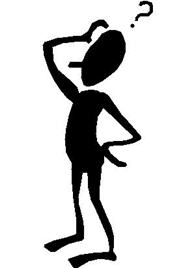 A mismatch
Diane Pilkinton-Pihko, Ph.D.
10/6/2015
6
The investigation
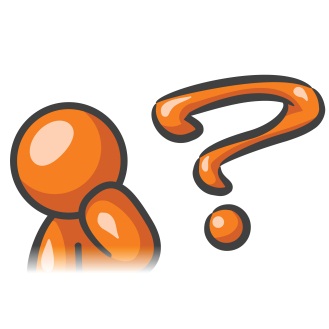 What criteria might be adequate 
for assessing spoken professional 
English in an international context (EMI)?

Investigated
Positive & negative self-perceptions 
     of professional English via language ideologies
Students perceptions of their lecturer’s English
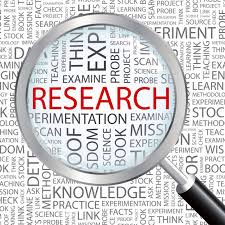 Diane Pilkinton-Pihko, Ph.D.
10/6/2015
7
Research Method
Approach 
Reflects dialogic aspect of lecturing
Data collection
   7 EMI lecturers (QUAL)
   36 Paired students (QUAN)
  Self-assessed English: 95% at least ’good’
   16 First languages represented

   Analytics
    Discourse Analysis / Language ideologies
   Repeated measures ANOVA & correlations
   Combined data to present general picture
Diane Pilkinton-Pihko, Ph.D.
10/6/2015
8
Importance of the Research
New perspective to language assessment
Assumes language ideologies as relevant 
for developing assessment criteria

Research outcome 
Could impact future measures 
of professional English for an international context
Identifies some assessment criteria
Spoken professional English > international context 
A field-specific area > EMI lecturing
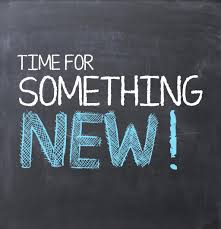 Diane Pilkinton-Pihko, Ph.D.
10/6/2015
9
Language ideologies
The native speaker as the measure for all Englishes?
Diane Pilkinton-Pihko, Ph.D.
10/6/2015
10
Four language ideologies
One nation one culture / Identifying with local national culture
Okay to sound Finnish in Finland (speaking English) 
      but not necessarily in ENL context
Okay to be Finnish in Finland 
      respect local sociolinguistic behavior


Speaking according to grammar books = right target
Language is what people speak
      not what the books say it is
Because pronunciation can be a problem … 
      correct grammar is important
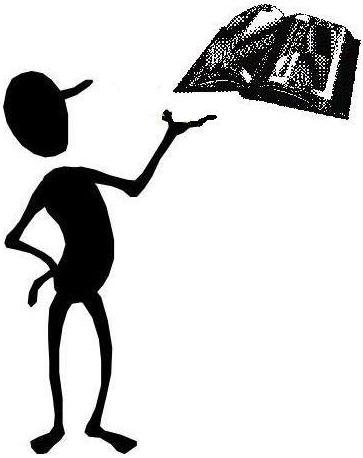 Standard language / Correctness > following prescriptive rules
Diane Pilkinton-Pihko, Ph.D.
10/6/2015
11
Four language ideologies
Native speaker / Idealized ’perfect’ language in a target culture
If you don’t speak English well enough, you are not accepted
Even NSs deliver slightly incompetent spoken performance 
      unfinished sentences, doubled up words, hesitations, …
I’m not a NS and anyway I speak better than they do
       e.g. to an NNS audience


More than 1 billion NNS of English
     so communciation … most of the time with NNS 
My internationalized ear guides correctness
No need to hide that I’m not a NS
     speak with (L1) background and make myself understood
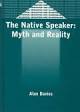 English-as-a-global language / Using English in ’the world at large’
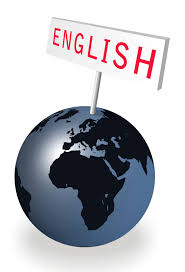 Diane Pilkinton-Pihko, Ph.D.
10/6/2015
12
Main qualitative findings
Lecturer self-perceptions of professional English
Changed in a given context
When guided by …
Diane Pilkinton-Pihko, Ph.D.
10/6/2015
13
Main quantitative findings
Do students adjust to their lecturer’s English over time?
Where time served as within-subjects factor, and theme as between-subjects factor
Lack of statistical significance suggests …
Rapid or very little adjustment 
for proficient EMI students 
in comprehending their lecturer’s English
Diane Pilkinton-Pihko, Ph.D.
10/6/2015
14
Main quantitative findings
Correlation results
Positive association indicates…
Lecturer’s English
more important at T1 than T2 
where difference means adaptation
Diane Pilkinton-Pihko, Ph.D.
10/6/2015
15
Main conclusions
EMI lecturers have two basic representations of their English
Type A
Type B
Diane Pilkinton-Pihko, Ph.D.
10/6/2015
16
Main conclusions
Two representations > induced by certain language ideologies
Results from student survey support interpretation B
Diane Pilkinton-Pihko, Ph.D.
10/6/2015
17
Overall, what does it indicate?
The native speaker as the measure for all Englishes?
A comprehensibility goal over native-likess
Need an alternative measure…
Competent international second language user?
Diane Pilkinton-Pihko, Ph.D.
10/6/2015
18
Some relevant criteria …
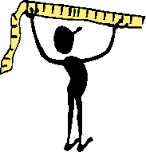 International context
Lecturing
Highlight tolerance towards variation in spoken English
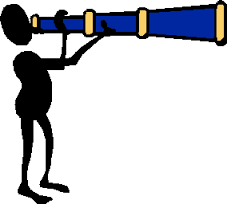 See the handout
Diane Pilkinton-Pihko, Ph.D.
10/6/2015
19
Implications
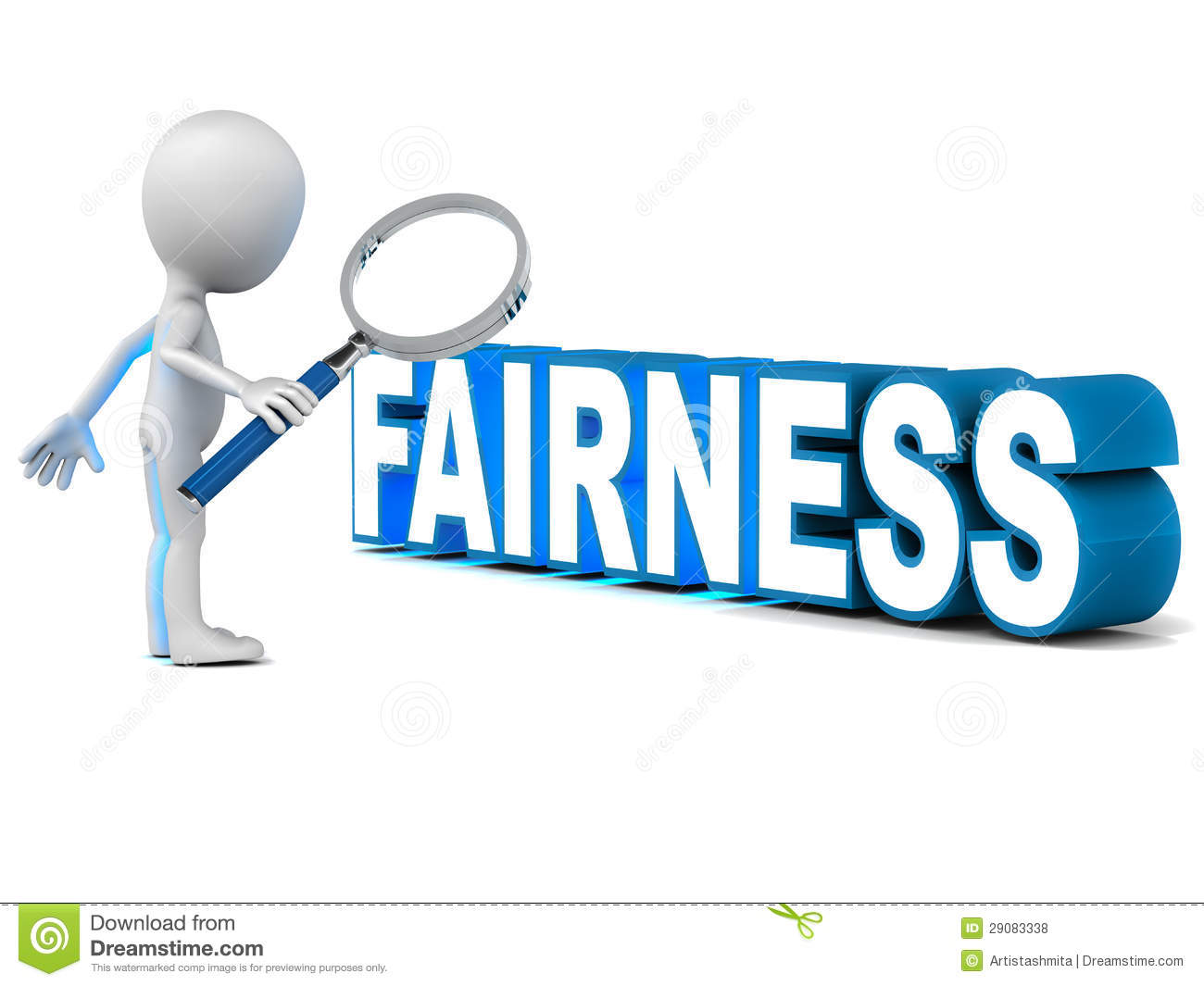 Fairness in language assessment practices
Aligning assessment criteria with purpose & context

For EMI: Native-likeness not the central goal
Birthright of nativeness doesn’t ensure adequate skills


Broader and more diverse ways needed … 
    For assessing spoken professional English 
    Giving consideration to the context of use
    Integrating more with field-specific areas
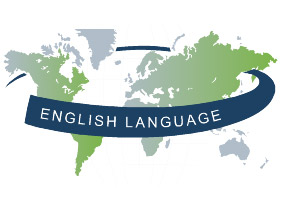 Diane Pilkinton-Pihko, Ph.D.
10/6/2015
20
Thank you!
Diane Pilkinton-Pihko, Ph.D.
10/6/2015
21